МДОБУ «Детский сад №20»
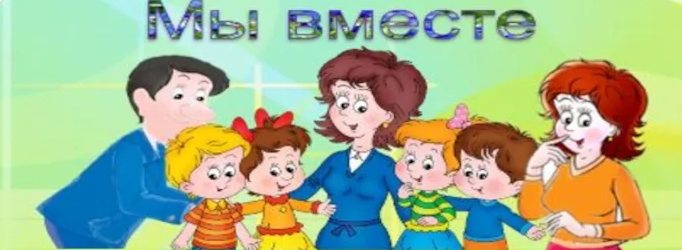 «Успешный опыт взаимодействия с семьями воспитанников»
г. Бузулук 2022 г.
Актуальность проблемы
Проблема взаимодействия ОО и семьи в последнее время попала в разряд самых актуальных. Изменившаяся современная семья (финансовое и социальное расслоение, обилие новейших информационных технологий, более широкие возможности получения образования) заставляет искать новые формы взаимодействия. 


Родителям необходимо помнить, что ОО (детский сад, школа - только помощник в воспитании ребенка, и потому они не должны перекладывать всю ответственность на педагогов и устраняться от образовательного процесса.
«… дошкольник не эстафета, которую передаёт семья в руки педагогов детского сада. Здесь важен не принцип параллельности, а принцип взаимопроникновения двух социальных институтов… Тенденция, направленная на укрепление семьи, минимизирует общественное воспитание в пользу семейного»  

  (Концепция дошкольного воспитания)
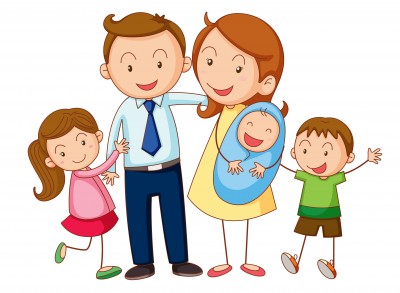 Семья и детский сад – два важных института социализации   детей. Воспитательные функции их различны, но для всестороннего развития личности ребёнка необходимо их взаимодействие.
Первая школа растущего человека – семья. Она – целый мир для ребенка, здесь он учится любить, терпеть, радоваться, сочувствовать. В условиях семьи складывается присущий только ей эмоционально-нравственный опыт: убеждения и идеалы, оценки и ценностные ориентации, отношение к окружающим людям и деятельности. Приоритет в воспитании ребенка, принадлежит семье.
В детском саду малыш получает свои первые знания, приобретает навыки общения с другими детьми и взрослыми, учится организовывать собственную деятельность.Взаимодействие ДОУ с семьей – это объединение общих целей, интересов и деятельности в плане развития гармоничного и здорового ребенка.
Понятие «Взаимодействие»
особый  вид  совместной деятельности (Х. И. Лийметс), 
как способ  организации деятельности (А.С.Самусевич ),
взаимодействие может рассматриваться :
как особый тип отношений субъектов; 
как процесс  совместной деятельности и личностного обмена между субъектами и постоянно  развивающийся  в  пространстве и времени (Н.Ф. Радионова).  

Взаимодействие     как процесс характеризуют совокупная деятельность, информационная связь, взаимовлияние, взаимоотношения и взаимопонимание.
Семья и образовательная организация
Семья и образовательная организация  связаны принципом преемственности и это облегчает непрерывность воспитания и обучения детей.


Важен принцип взаимопроникновения, а не принцип параллельности. Важнейшим условием преемственности является установление доверительного делового контакта между семьей и детским садом, в ходе которого корректируется воспитательная позиция родителей и педагогов.
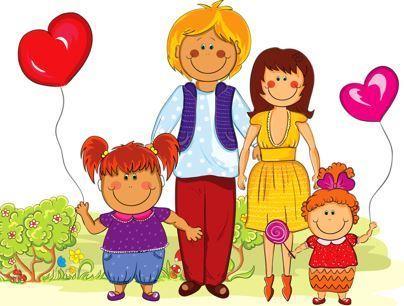 Причины отсутствия взаимодействия ОО с семьей (со стороны педагога)
недостаточное знание специфики семейного воспитания;

неумение выявлять и анализировать уровень педагогической культуры родителей и особенности воспитания  детей;

 неумение планировать совместную работу с детьми и родителями. У отдельных, особенно молодых, воспитателей недостаточно развиты коммуникативные умения.
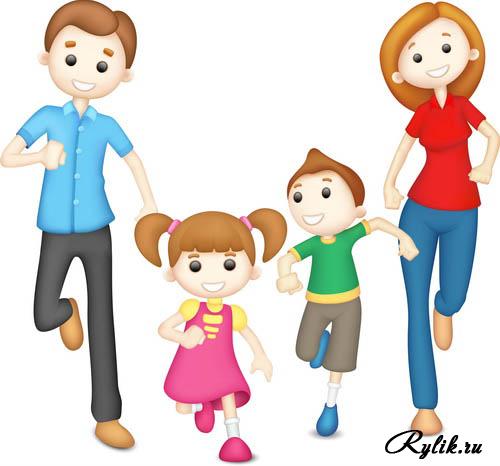 Причины отсутствия взаимодействия семьи и детского сада (со стороны родителей)
пассивность родителей, безразличное отношение к своему ребенку;

чрезмерная занятость родителей;

недоверие родителей к педагогам, нежелание идти на контакт;

агрессивное восприятие информации, идущей от воспитателя;

недостаток времени у воспитателей для полноценного взаимодействия с семьей;
   …
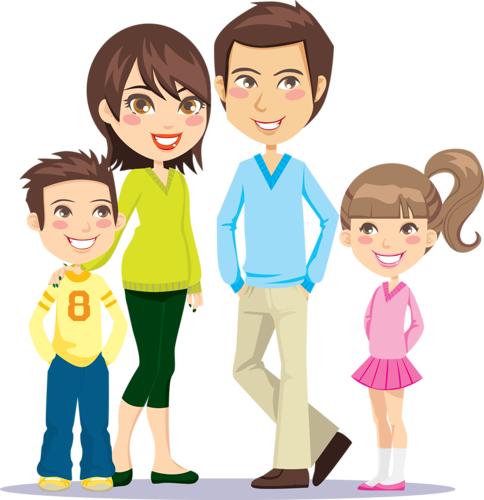 Условная классификация современных родителей
Первая группа – это родители, очень занятые на работе, которым детский сад просто жизненно необходим – ожидают от детского сада:

хороший присмотр и    уход за ребенком;
полноценное развитие;
оздоровление;
обучение и воспитание;
организация интересного досуга

     Задача педагога – организовать, так называемые, «домашние задания», заранее объявлять о намеченных мероприятиях (например, о веселых стартах или субботнике)
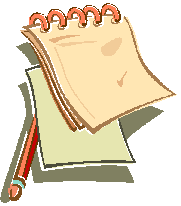 Условная классификация современных родителей
Вторая группа – это родители с удобным рабочим графиком, неработающими бабушками и дедушками – не хотят лишать ребенка: 
    
 полноценного общения;
 игр со сверстниками;
 развития и обучения.

Задача педагогов – не допустить,
чтобы эта родительская группа 
осталась на позиции пассивного 
наблюдателя, активизировать их 
педагогические умения, 
вовлечь в работу детского сада.
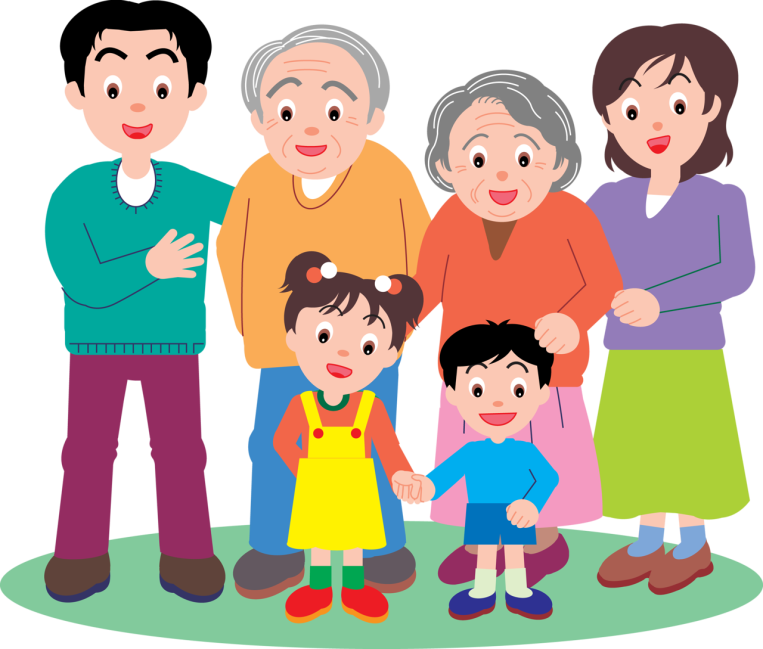 Условная классификация современных родителей
Третья группа – это семьи с неработающими мамами –
   ждут от детского сада:
интересного общения со сверстниками;
 получения навыков поведения в коллективе;
соблюдения правильного режима дня;
 обучения и развития

Задача воспитателя – выделить из этой 
родительской группы энергичных мам, 
которые станут членами родительских 
комитетов и активными помощниками 
воспитателей. На эту родительскую 
группу воспитателю необходимо 
опираться в подготовке родительских 
собраний, проведении праздников, 
конкурсов, выставок и т.п.
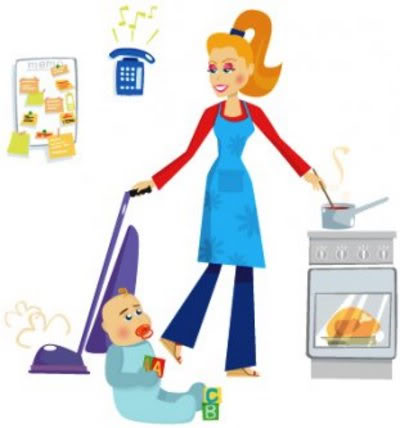 Факторы, влияющие на эффективность взаимодействия  ОО и семьи.
уровень педагогической культуры родителей
Основные черты педагогической культуры:

      - педагогический такт;
      - умение быть чутким;
      - умение быть справедливым и разумно требовательным к детям;
      - умение быть наблюдательным и способным прогнозировать
        развитие        ребенка.
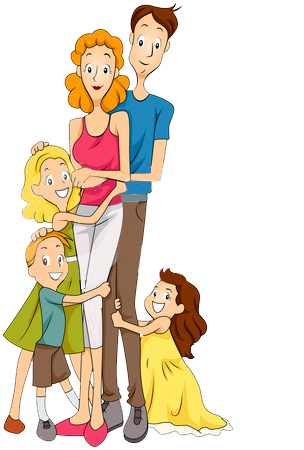 взаимодействия детского сада и семьи на основе сотрудничества
Основные задачи работы педагога:
Установить партнерские отношения с семьей каждого воспитанника;

Объединить усилия для развития и воспитания детей;

Создать атмосферу взаимопонимания, общности интересов, 
        эмоциональной         взаимоподдержки;

Активизировать и обогащать воспитательные умения родителей;

Поддерживать их уверенность в собственных педагогических возможностях.
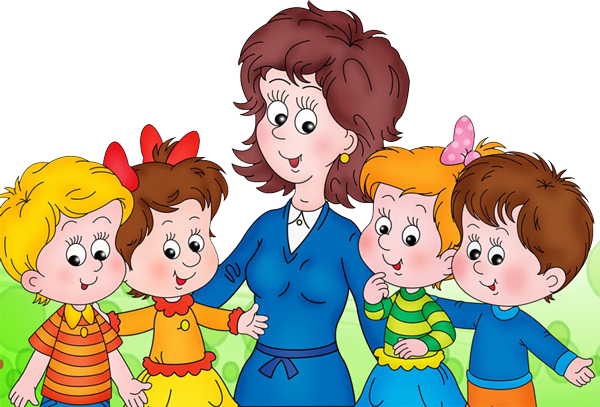 Принципы работы по взаимодействию ОО с семьёй
Доброжелательный стиль общения педагогов с родителями. В общении воспитателя с родителями неуместны категоричность, требовательный тон.

Индивидуальный подход. Педагог, общаясь с родителями, должен чувствовать ситуацию, настроение мамы или папы.

Сотрудничество, а не наставничество. Создание атмосферы взаимопомощи и поддержки семьи в сложных педагогических ситуациях, демонстрация заинтересованности коллектива ОО разобраться в проблемах семьи
       и искреннее желание помочь.

Готовимся серьёзно. Любое, даже самое небольшое мероприятие по работе с родителями необходимо тщательно и серьёзно готовить.

Динамичность. ОО должна находиться в режиме развития, а не функционирования. В зависимости от этого должны меняться формы и направления работы ОО с семьёй.
Основные положения в совместной работе 
с семьёй:
Единство, которое достигается в том случае, если цели и задачи 
       воспитания   здорового ребенка хорошо понятны не только педагогу, но 
       и    родителям, когда семья знакома с основным содержанием, задачами образовательного
       процесса в ОО, а педагоги используют лучший опыт семейного воспитания.

Систематичность и последовательность работы (в соответствии 
       с контрольным планом) в течение всего года.

Индивидуальный подход к каждому ребенку и к каждой семье на 
       основе      учета их интересов и способностей.

Взаимное доверие и взаимопонимание педагогов
и родителей на основе доброжелательной критики
и самокритики. Укрепление авторитета педагога в
семье, а родителей в ОО.
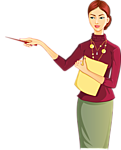 Дифференцированный подход  
в работе  с родителями
Психолого-педагогическое просвещение родителей с целью повышения их педагогической культуры – одно из направлений деятельности ОО. Положительные результаты в воспитании детей достигаются при умелом сочетании разных форм сотрудничества, при активном включении в эту работу всех членов коллектива ОО и членов семей воспитанников. К этой деятельности привлекается весь педагогический персонал учреждения, а также специалисты иного профиля (психолог, врач, медсестра,
 логопед, руководители кружков и секций
 дополнительного образования).
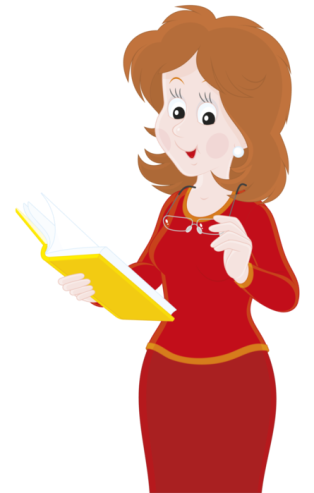 Формы взаимодействия с семьей
Традиционные
Нетрадиционные
Традиционные формы взаимодействия:
Классификация нетрадиционных форм взаимодействия:
Познавательные формы:
Наглядно-информационные формы:
Информационно-аналитические формы:
Досуговые формы:
Включение родителей в деятельность ОО
Участие их в:
создании творческих групп, которые активно делятся своим опытом;
организации современной социально – развивающей среды в группах;
организации образовательного процесса;
оказании дополнительных услуг;
планировании на всех уровнях (общешкольных планов, взаимодействия  родителей и педагогов внутри параллелей, совместной деятельности детей класса);
разработке собственных курсов, 
     программ, планов для работы с 
     детьми и родителями;
оценке и контроле деятельности ОО.
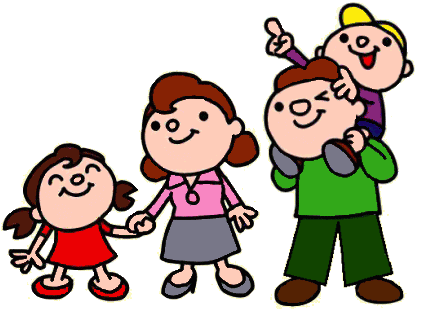 Критерии оценки эффективности работы ОО с семьей
изменение характера вопросов родителей к воспитателям, руководителю ОО как показатель роста педагогических интересов, знаний о воспитании детей в семье, желание их совершенствовать;

рост посещаемости родителями мероприятий по педагогическому просвещению, стремление родителей анализировать собственный опыт и опыт других родителей;

позитивное изменение психологического климата  в семьях в положительную сторону;

проявление у родителей осознанного отношения к воспитательной деятельности, стремление к пониманию ребенка, анализу своих достижений и ошибок;

положительное общественное мнение
     родителей о деятельности ОО.
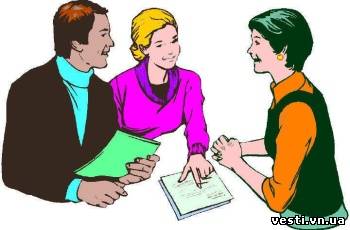 Заключение:
Воспитательные функции семьи и ДОУ различны, но для всестороннего развития личности ребёнка необходимо их взаимодействие.

Важным условием преемственности является установление доверительного делового контакта между семьей и детским садом.

Использование разнообразных форм работы переводит родителей  из «зрителей» и 
   «наблюдателей» в активных  участников 
   образовательного и воспитательного процесса 
   их детей.
БЛАГОДАРИМ  ВАС ЗА  ВНИМАНИЕ